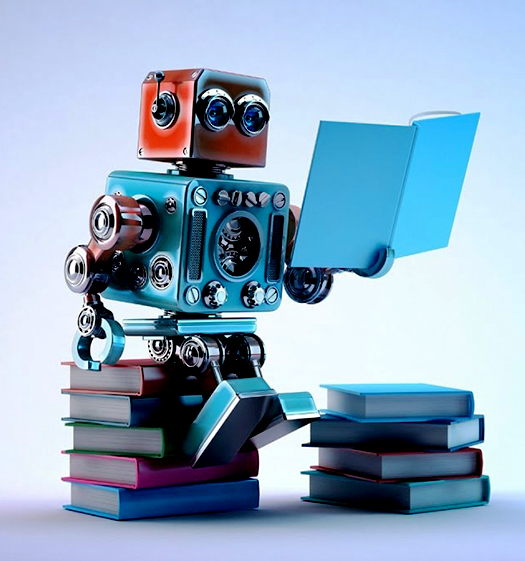 MachineLearning: MethodologyChapter 18.1-18.3
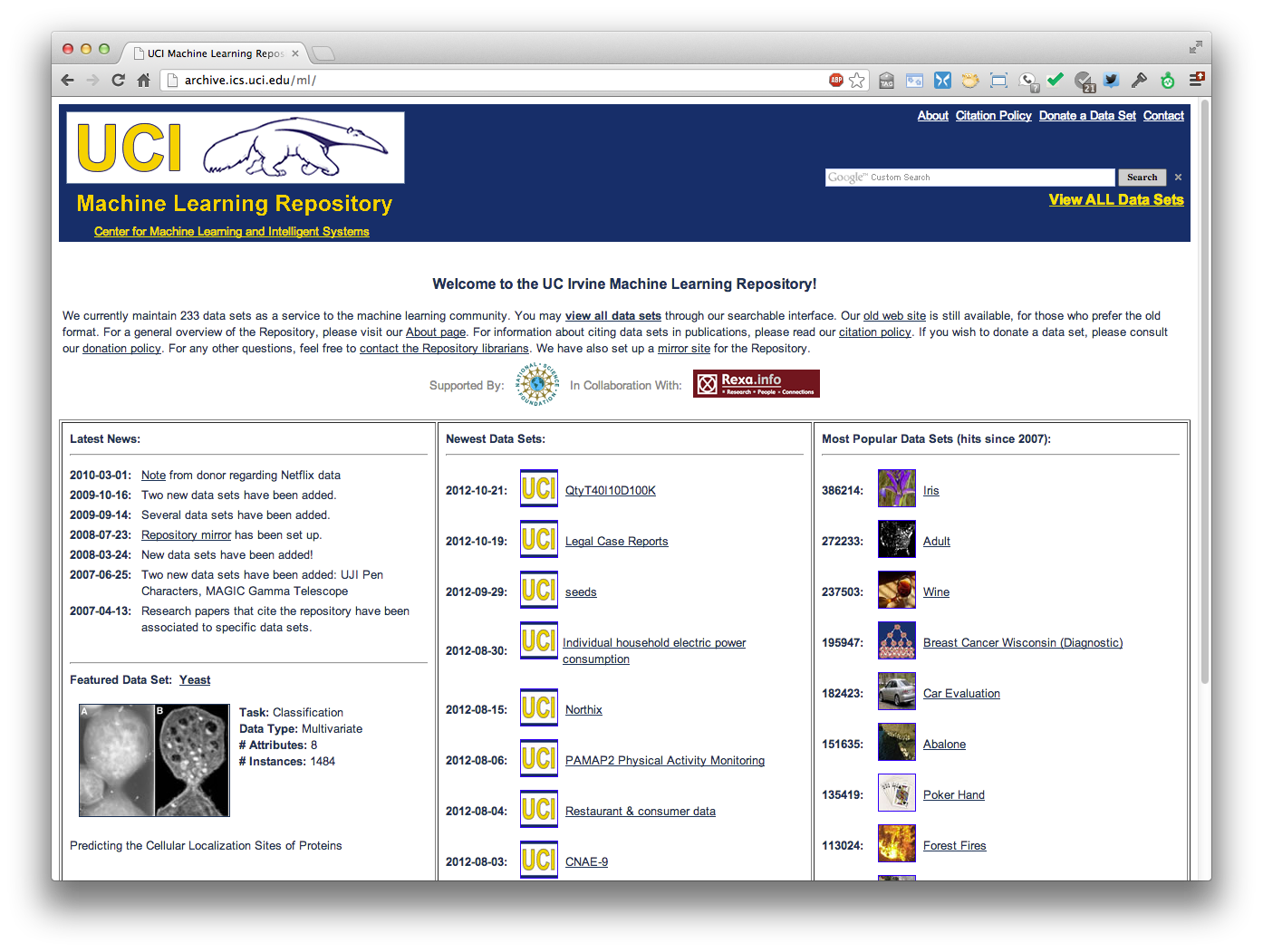 http://archive.ics.uci.edu/ml
233 data sets
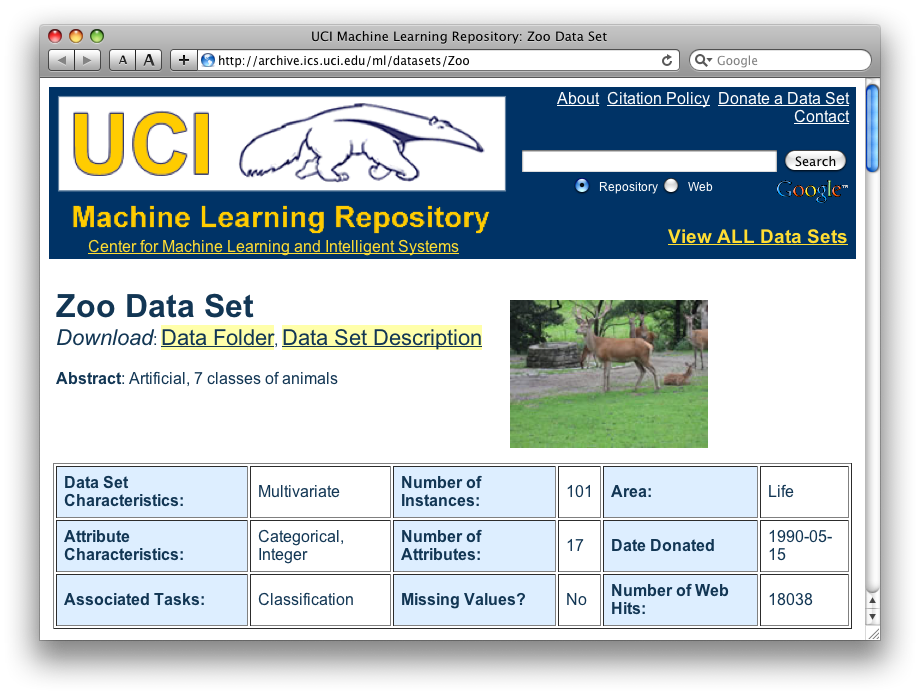 http://archive.ics.uci.edu/ml/datasets/Zoo
animal name: string
hair: Boolean 
feathers: Boolean 
eggs: Boolean 
milk: Boolean 
airborne: Boolean 
aquatic: Boolean 
predator: Boolean 
toothed: Boolean 
backbone: Boolean 
breathes: Boolean 
venomous: Boolean 
fins: Boolean 
legs: {0,2,4,5,6,8}
tail: Boolean 
domestic: Boolean 
catsize: Boolean 
type: {mammal, fish, bird, shellfish, insect, reptile, amphibian}
Zoo data
101 examples
aardvark,1,0,0,1,0,0,1,1,1,1,0,0,4,0,0,1,mammal
antelope,1,0,0,1,0,0,0,1,1,1,0,0,4,1,0,1,mammal
bass,0,0,1,0,0,1,1,1,1,0,0,1,0,1,0,0,fish
bear,1,0,0,1,0,0,1,1,1,1,0,0,4,0,0,1,mammal
boar,1,0,0,1,0,0,1,1,1,1,0,0,4,1,0,1,mammal
buffalo,1,0,0,1,0,0,0,1,1,1,0,0,4,1,0,1,mammal
calf,1,0,0,1,0,0,0,1,1,1,0,0,4,1,1,1,mammal
carp,0,0,1,0,0,1,0,1,1,0,0,1,0,1,1,0,fish
catfish,0,0,1,0,0,1,1,1,1,0,0,1,0,1,0,0,fish
cavy,1,0,0,1,0,0,0,1,1,1,0,0,4,0,1,0,mammal
cheetah,1,0,0,1,0,0,1,1,1,1,0,0,4,1,0,1,mammal
chicken,0,1,1,0,1,0,0,0,1,1,0,0,2,1,1,0,bird
chub,0,0,1,0,0,1,1,1,1,0,0,1,0,1,0,0,fish
clam,0,0,1,0,0,0,1,0,0,0,0,0,0,0,0,0,shellfish
crab,0,0,1,0,0,1,1,0,0,0,0,0,4,0,0,0,shellfish
…
Zoo example
aima-python> python
>>> from learning import *
>>> zoo
<DataSet(zoo): 101 examples, 18 attributes>
>>> dt = DecisionTreeLearner()
>>> dt.train(zoo)
>>> dt.predict(['shark',0,0,1,0,0,1,1,1,1,0,0,1,0,1,0,0])
'fish'
>>> dt.predict(['shark',0,0,0,0,0,1,1,1,1,0,0,1,0,1,0,0])
'mammal’
Evaluation methodology (1)
Standard methodology:
1. Collect large set of examples with correct classifications
2. Randomly divide collection into two disjoint sets:  training and test
3. Apply learning algorithm to training set giving hypothesis H
4. Measure performance of H w.r.t. test set
Evaluation methodology (2)
Important: keep the training and test sets disjoint!
Study efficiency & robustness of algorithm: repeat steps 2-4 for different training sets & training set sizes
On modifying algorithm, restart with step 1 to avoid evolving algorithm to work well on just this collection
Evaluation methodology (3)
Common variation on methodology:
1. Collect large set of examples with correct classifications
2. Randomly divide collection into two disjoint sets: development and test, and further divide development into devtrain and devtest
3. Apply learning algorithm to devtrain set giving hypothesis H
4. Measure performance of H w.r.t. devtest set
5. Modify approach, repeat 3-4 as needed
6. Final test on test data
Zoo evaluation
train_and_test(learner, data, start, end) uses data[start:end] for test and the rest for train
>>> dtl = DecisionTreeLearner
>>> train_and_test(dtl(), zoo, 0, 10)
1.0
>>> train_and_test(dtl(), zoo, 90, 100)
0.80000000000000004
>>> train_and_test(dtl(), zoo, 90, 101)
0.81818181818181823
>>> train_and_test(dtl(), zoo, 80, 90)
0.90000000000000002
K-fold Cross Validation
Problem: getting ground truth data expensive
Problem: Need different test data each time we test
Problem: experiments needed to find right feature space & parameters for ML algorithm
Goal: minimize training+test data needed
Idea: split training data into K subsets, use K-1 for training, and one for development testing
Common K values are 5 and 10
Zoo evaluation
cross_validation(learner, data, K, N) does N iterations, each time randomly selecting 1/K data points for test, rest for train
>>> cross_validation(dtl(), zoo, 10, 20)
0.95500000000000007
leave1out(learner, data) does len(data) trials, each using one element for test, rest for train
>>> leave1out(dtl(), zoo)
0.97029702970297027
Learning curve
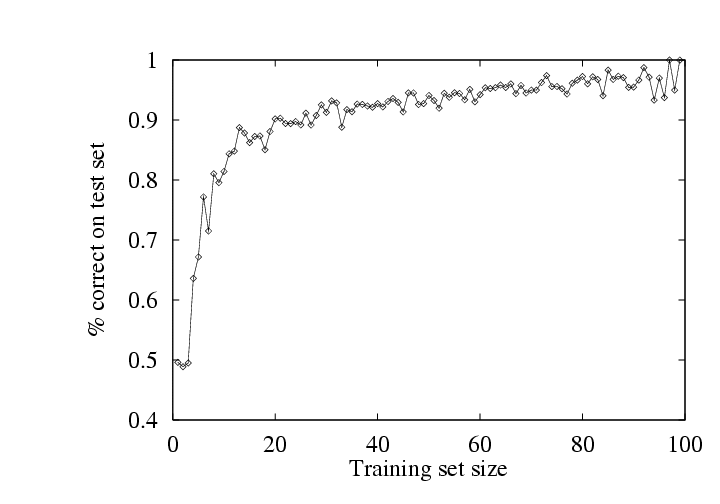 Learning curve = % correct on test set as a function of training set size
Zoo
>>> learningcurve(DecisionTreeLearner(), zoo)
[(2, 1.0), (4, 1.0), (6, 0.98333333333333339), (8, 0.97499999999999998), (10, 0.94000000000000006), (12, 0.90833333333333321), (14, 0.98571428571428577), (16, 0.9375), (18, 0.94999999999999996), (20, 0.94499999999999995), … (86, 0.78255813953488373), (88, 0.73636363636363644), (90, 0.70777777777777795)]
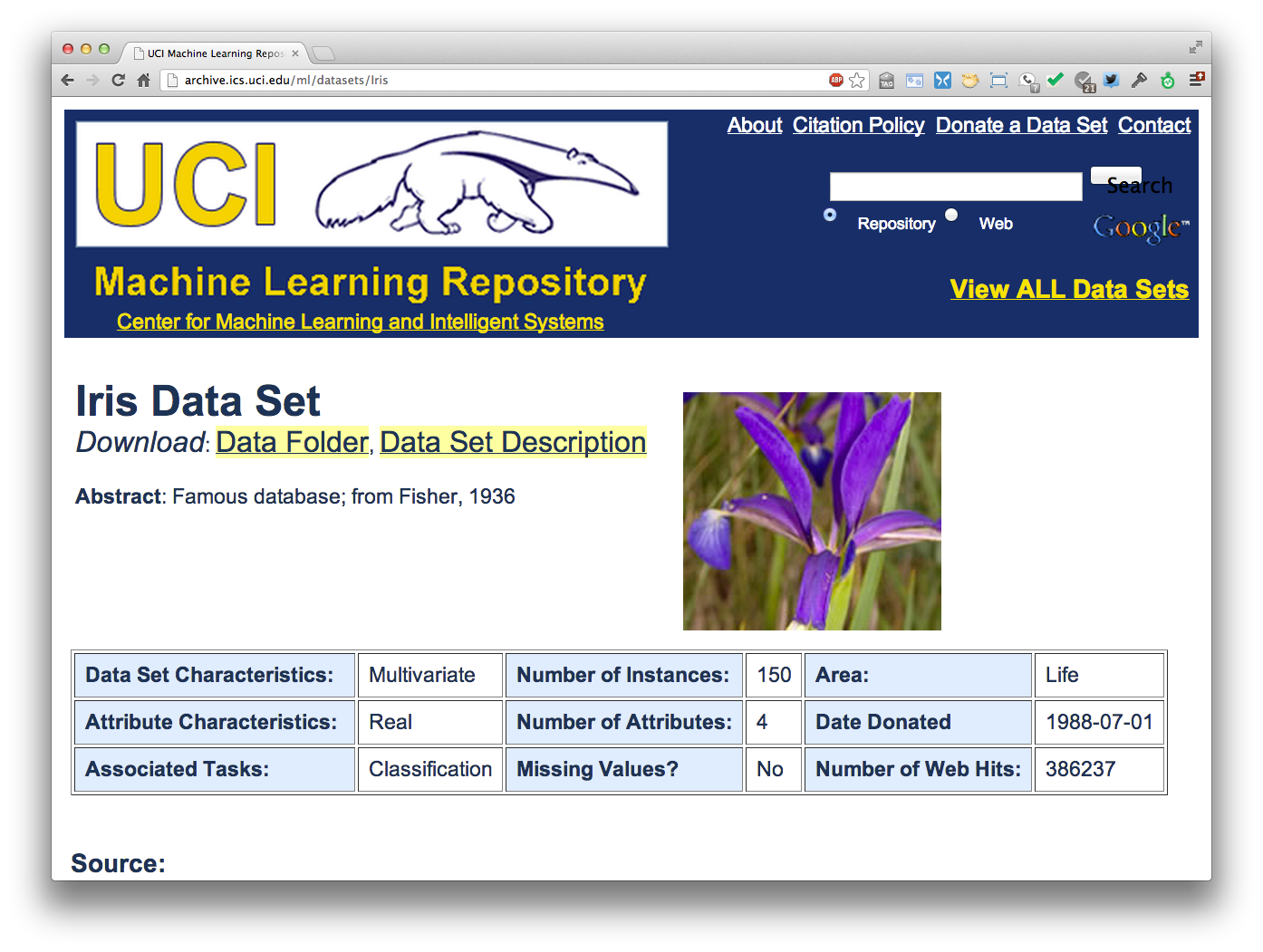 http://archive.ics.uci.edu/ml/datasets/Iris
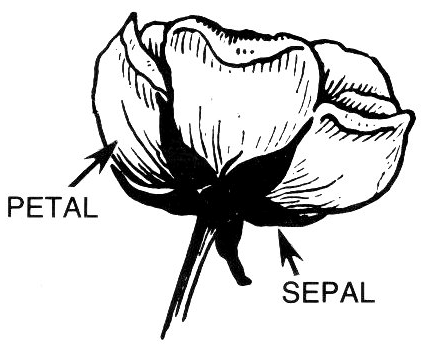 Iris Data
Three classes: Iris Setosa, IrisVersicolour, Iris Virginica
Four features: sepal length and width, petal length and width
150 data elements (50 of each)
aima-python> more data/iris.csv 
5.1,3.5,1.4,0.2,setosa
4.9,3.0,1.4,0.2,setosa
4.7,3.2,1.3,0.2,setosa
4.6,3.1,1.5,0.2,setosa
5.0,3.6,1.4,0.2,setosa
http://code.google.com/p/aima-data/source/browse/trunk/iris.csv
Comparing ML Approaches
The effectiveness of ML algorithms varies de-pending on the problem, data and features used
You may have intuitions, but run experiments
Average accuracy (% correct) is a standard metric
>>> compare([DecisionTreeLearner, NaiveBayesLearner, NearestNeighborLearner], datasets=[iris, zoo], k=10, trials=5)
                                   iris     zoo  
DecisionTree           0.86   0.94  
NaiveBayes             0.92   0.92  
NearestNeighbor   0.85   0.96
Confusion Matrix (1)
A confusion matrix can be a better way to show results
For binary classifiers it’s simple and is related to type I and type II errors (i.e., false positives and false negatives)
There may be different costsfor each kind of error
So we need to understandtheir frequencies
predicted
actual
Confusion Matrix (2)
For multi-way classifiers, a confusion matrix is even more useful
It lets you focus in on where the errors are
predicted
actual
Accuracy, Error Rate, Sensitivity, Specificity
Class Imbalance Problem: 
One class may be rare, e.g. fraud, HIV-positive, ebola
Significant majority of the negative class and minority of the positive class
Sensitivity: True Positive recognition rate
Sensitivity = TP/P
Specificity: True Negative recognition rate
Specificity = TN/N
Classifier Accuracy, or recogni-tion rate: percentage of test set tuples that are correctly classified
Accuracy = (TP + TN)/All
Error rate: 1 – accuracy, or
Error rate = (FP + FN)/All
On Sensitivity and Specificity
sensitivity measures avoiding of false negatives
specificity measures avoiding false positives
TSA security scenario:
metal scanners set for low specificity (e.g., trigger on keys) to reduce risk of missing dangerous objects
result is high sensitivity overall
Precision and Recall
Information retrieval uses same measures, but calls them precision and recall  to characterize retrieval effectiveness
Precision: exactness – what % of tuples that the classifier labeled as positive are actually positive
Recall: completeness – what % of positive tuples did the classifier label as positive?
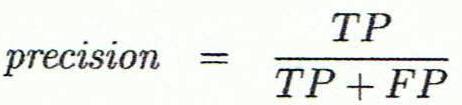 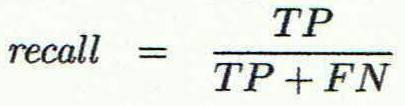 Precision and Recall
In general, increasing one causes the other to decrease
Studying the precision recall curve is informative
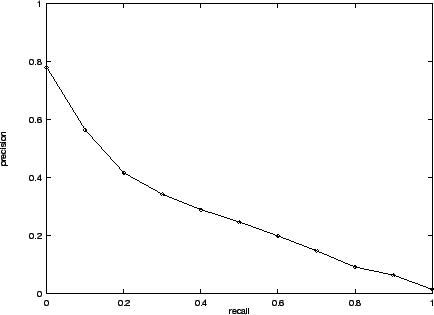 Precision and Recall
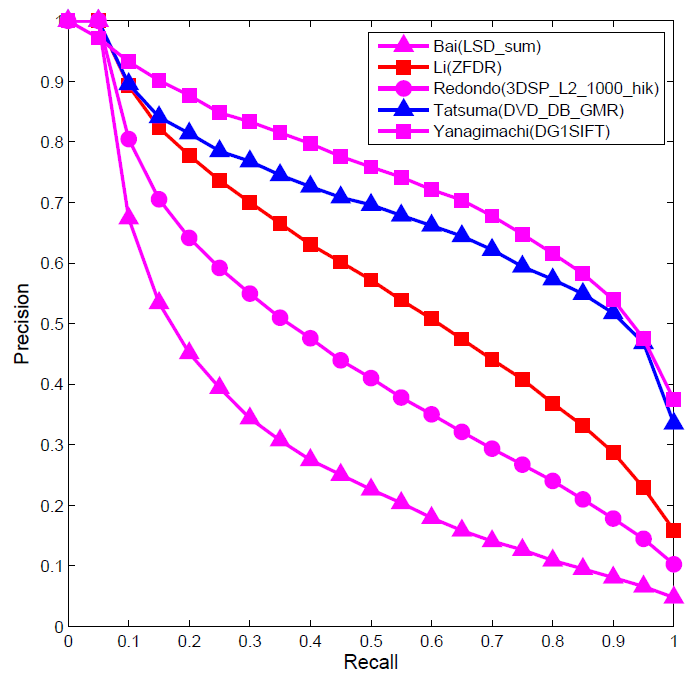 If one system’s curveis always above the other, it’s better
F measure
The F1 measure combines both into a useful single metric
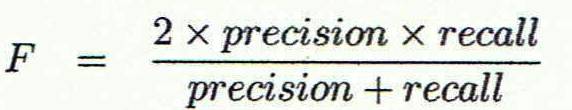 ROC Curve (1)
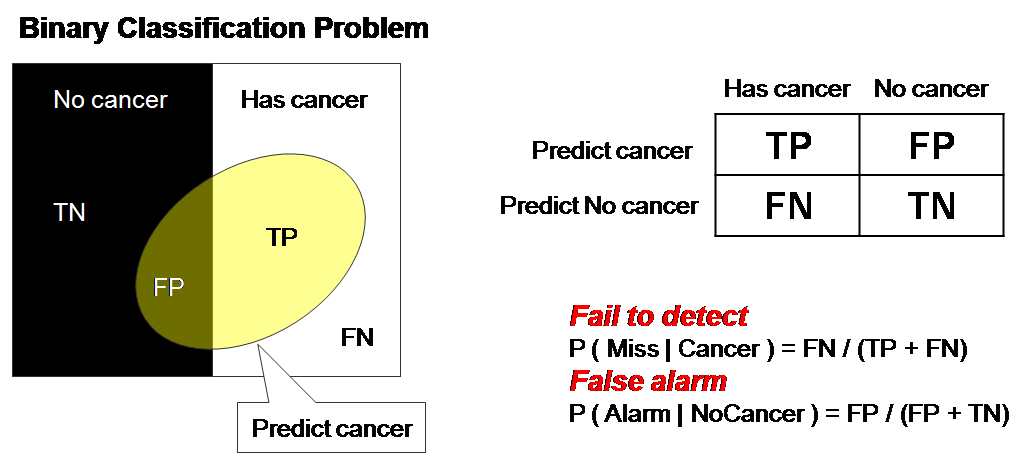 ROC = Receiver operating characteristic
[Speaker Notes: The ROC curve was first developed by electrical engineers and radar engineers during World War II for detecting enemy objects in battlefields and was soon introduced to psychology to account for perceptual detection of stimuli.]
ROC Curve (2)
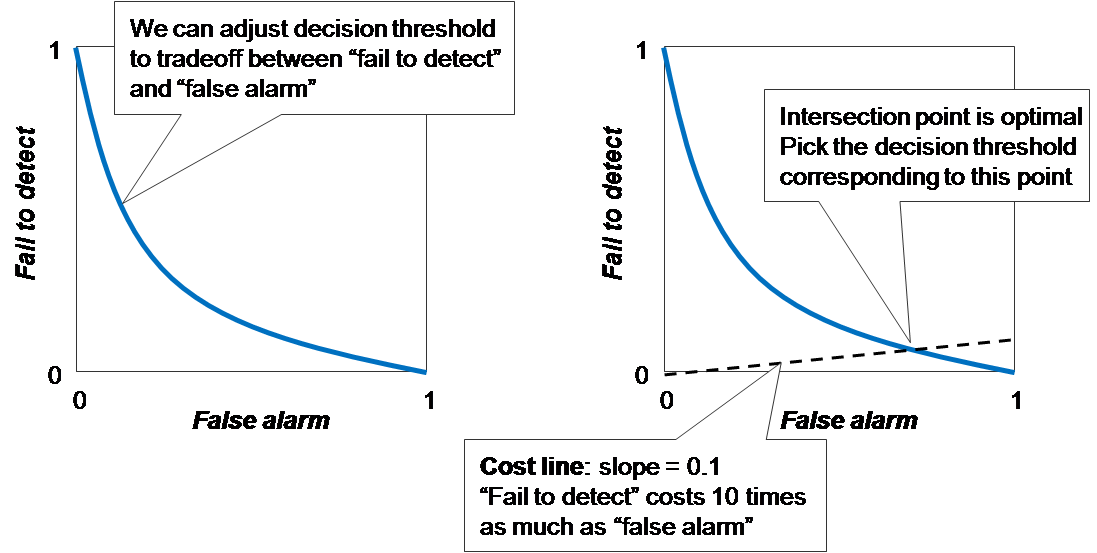 There is always a tradeoff between the false negative rate and the false positive rate
ROC Curve (3)
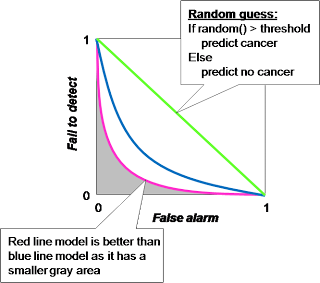 "Random guess" is worst prediction model and used as a baseline. The decision threshold of random guess is number in 0..1 in order to determine between positive and negative prediction.
ROC Curve (4)
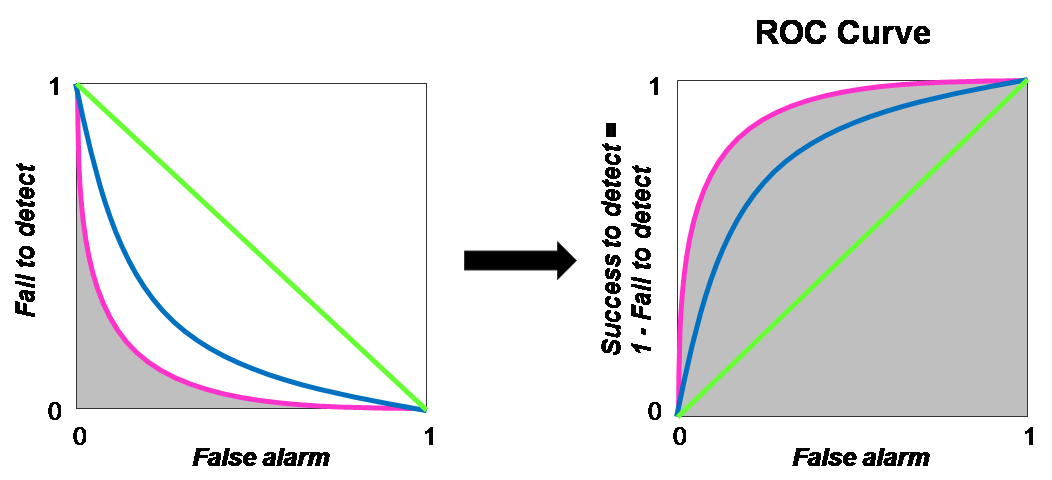 ROC Curve transforms the y-axis from "fail to detect" to 1 - "fail to detect”, i.e.,  "success to detect”
Precision at N
Ranking tasks return a set of results ordered from best to worst
E.g., documents about “barack obama”
Types for “Barack Obama”
Learning to rank systems can do this using a variety of algorithms (including SVM)
Precision at N is the fraction of top N answers that are correct